Разработка виртуальных экскурсий по экологической тропе и дендрологическому парку
Антонова Вера Андреевна, 
учитель географии
 МБОУ лицей с. Долгоруково
Классификация виртуальных экскурсий
Функции виртуальной экскурсии
Визуализация
Информационная
Развлекательная
Познавательная
Мотивационная
Этапы подготовки виртуальной экскурсии
Алгоритм подготовки экскурсии
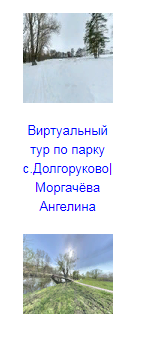 Программа PTGui
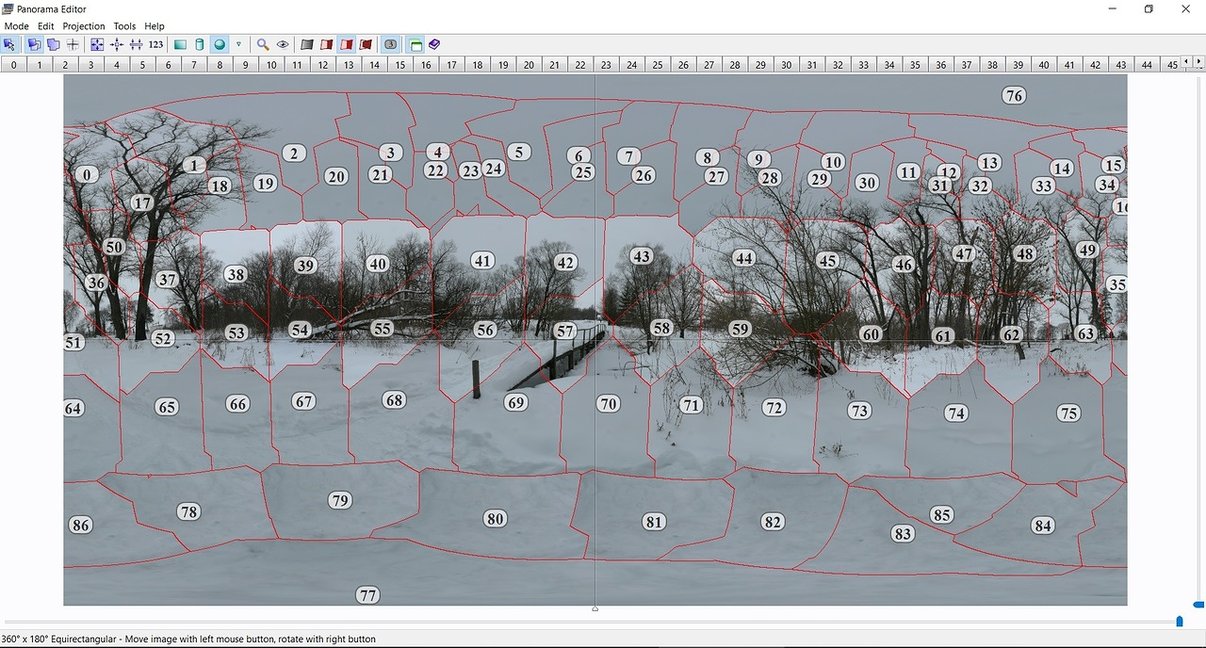 Программа Pano2VR
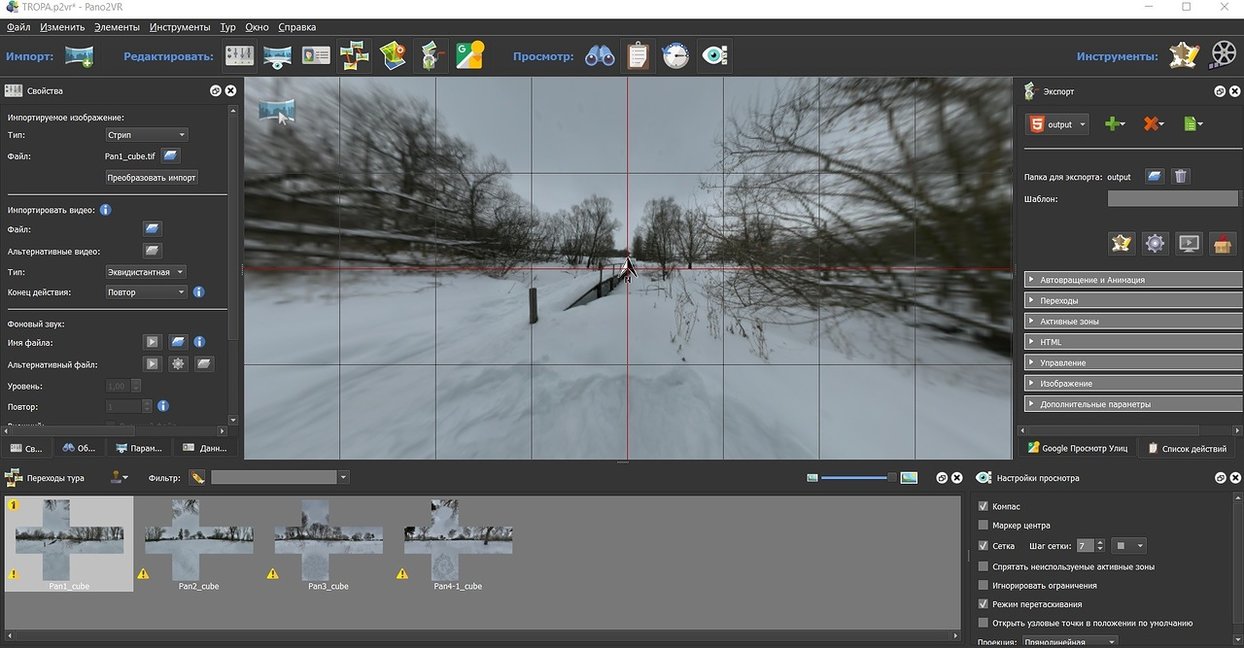 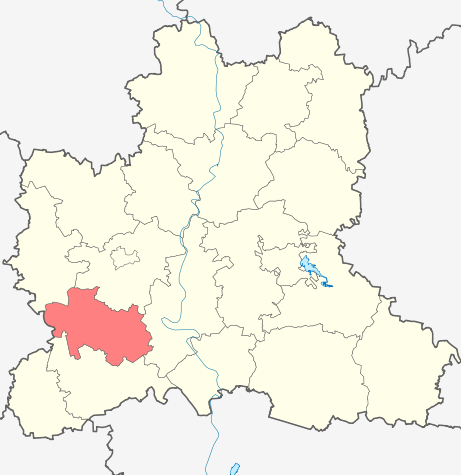 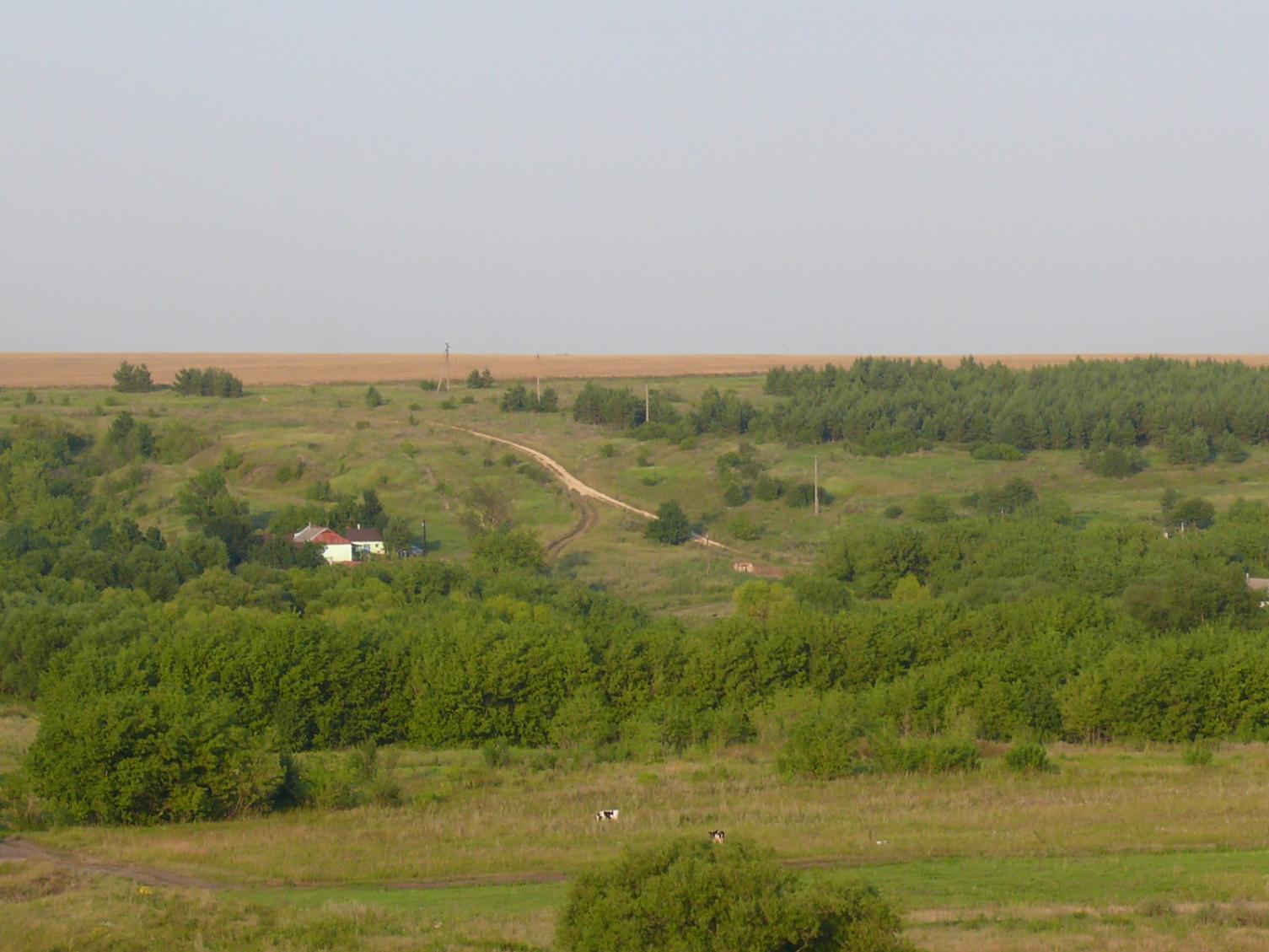 МБОУ лицей с. Долгоруково
Путешествие 
по экологической тропе.
с. Долгоруково
Автор: Митина Алина,
             9 класс
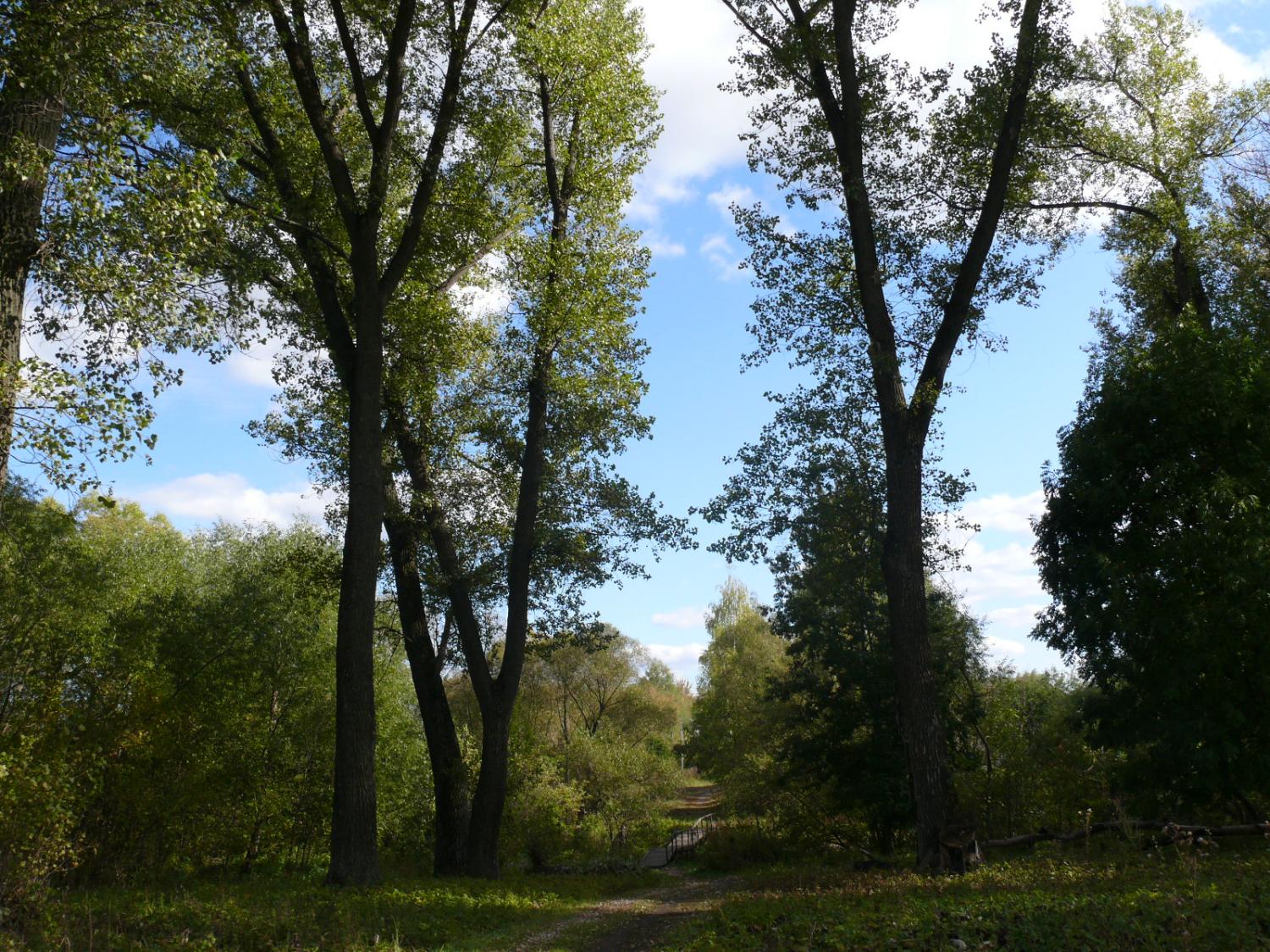 Карта-схема маршрута
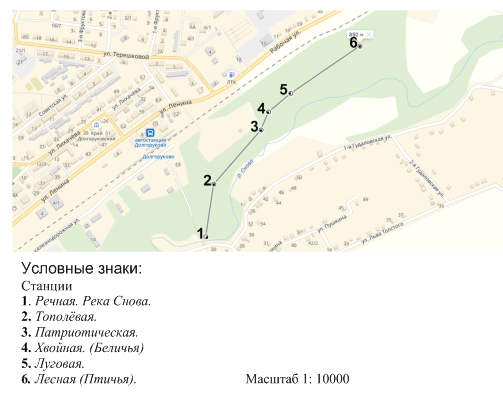 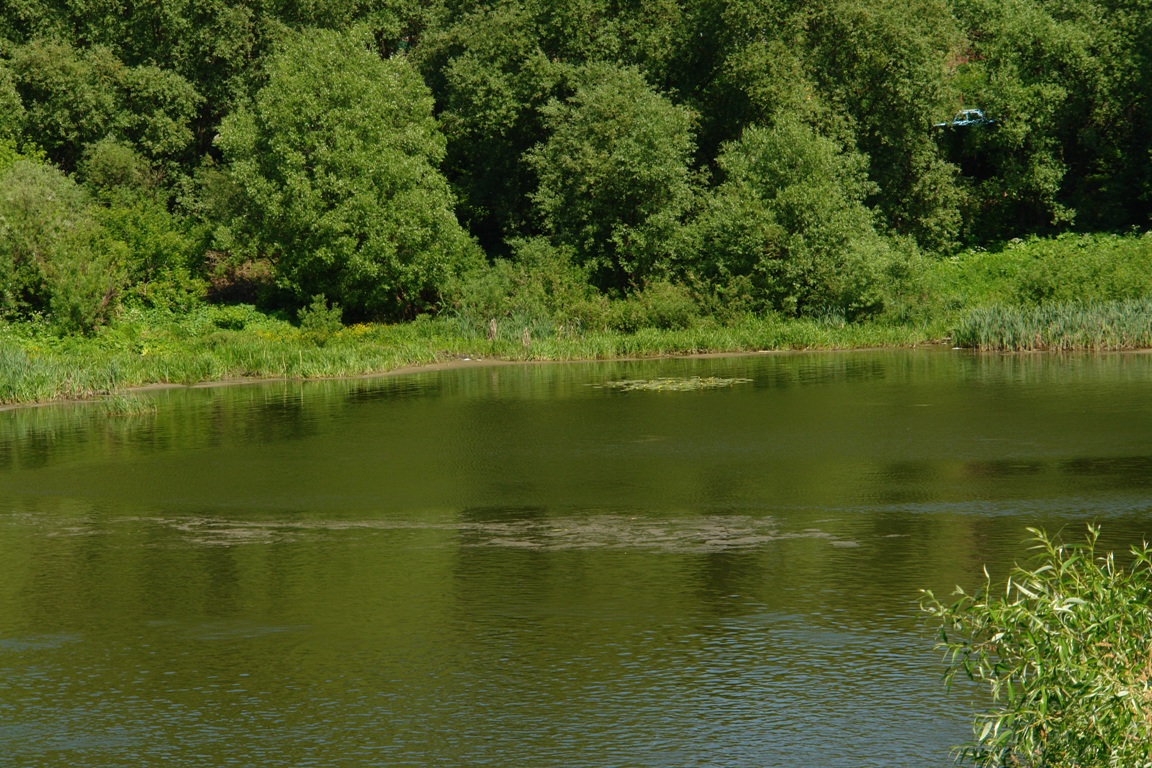 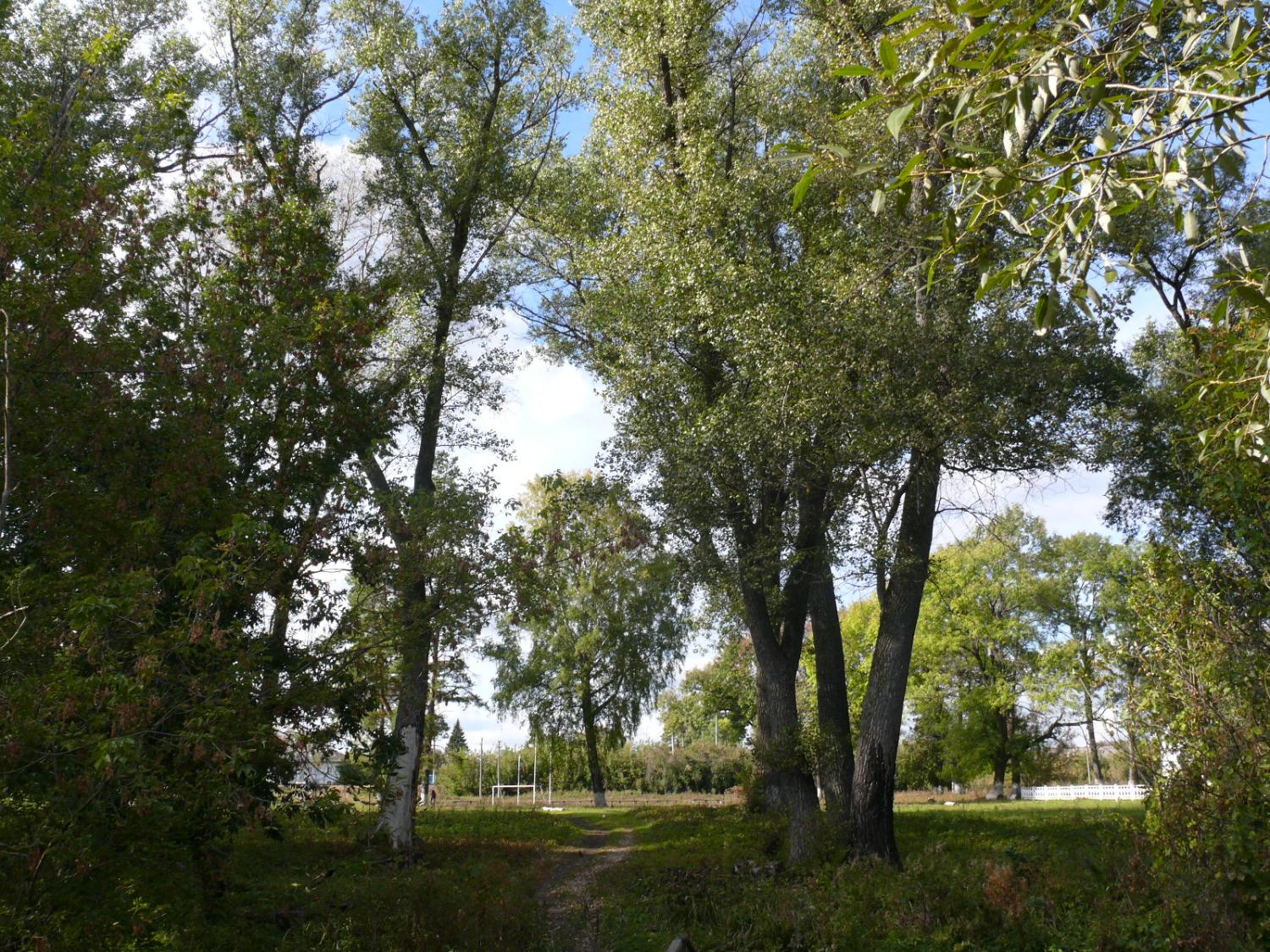 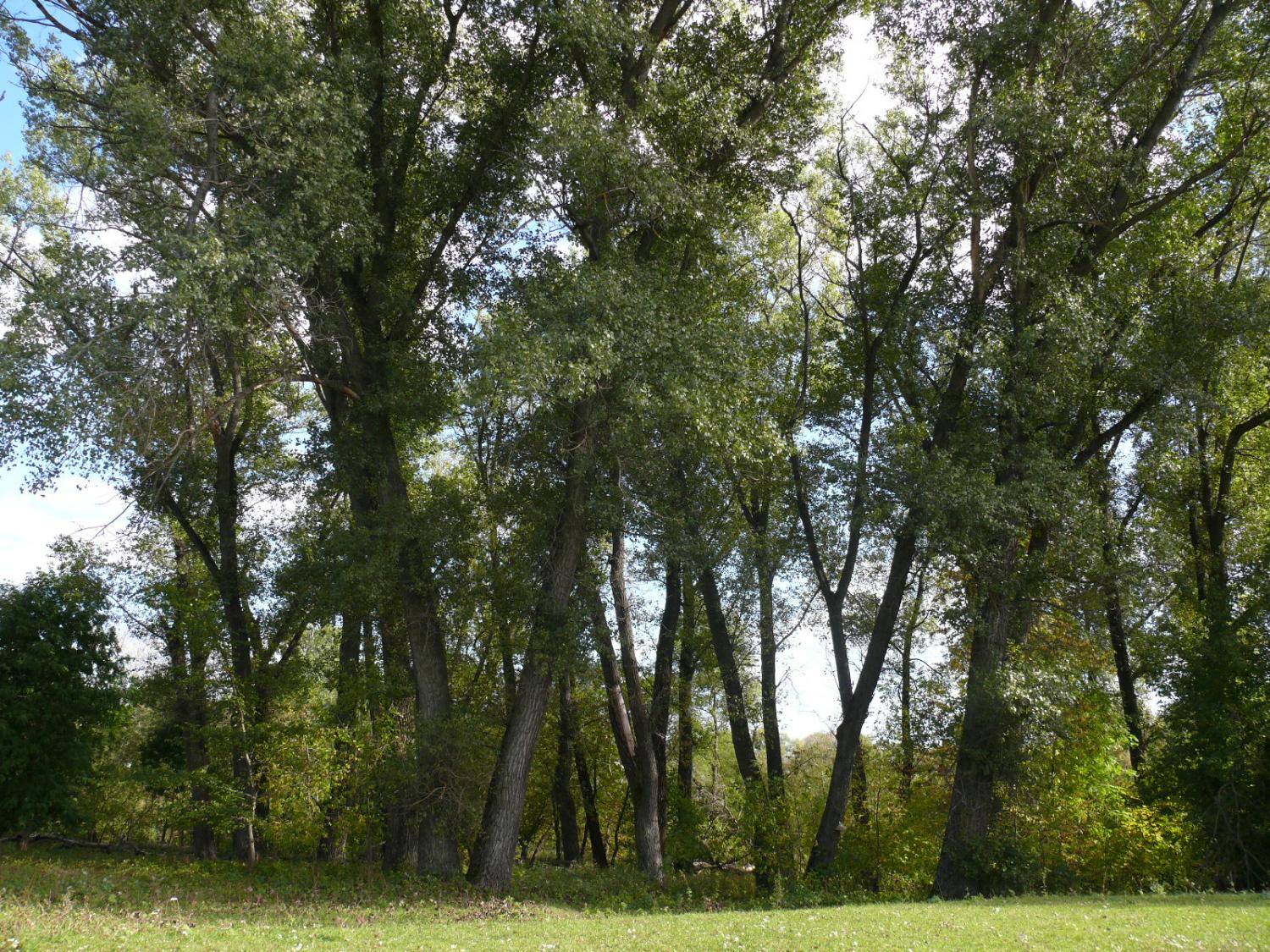 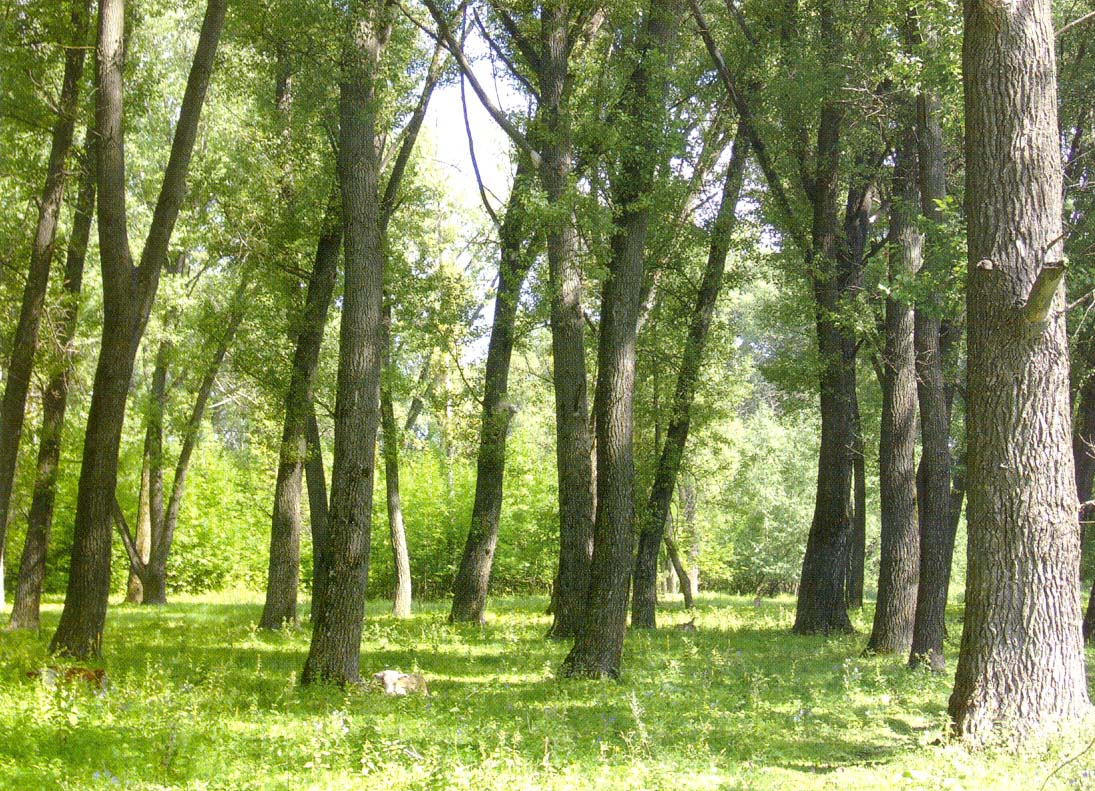 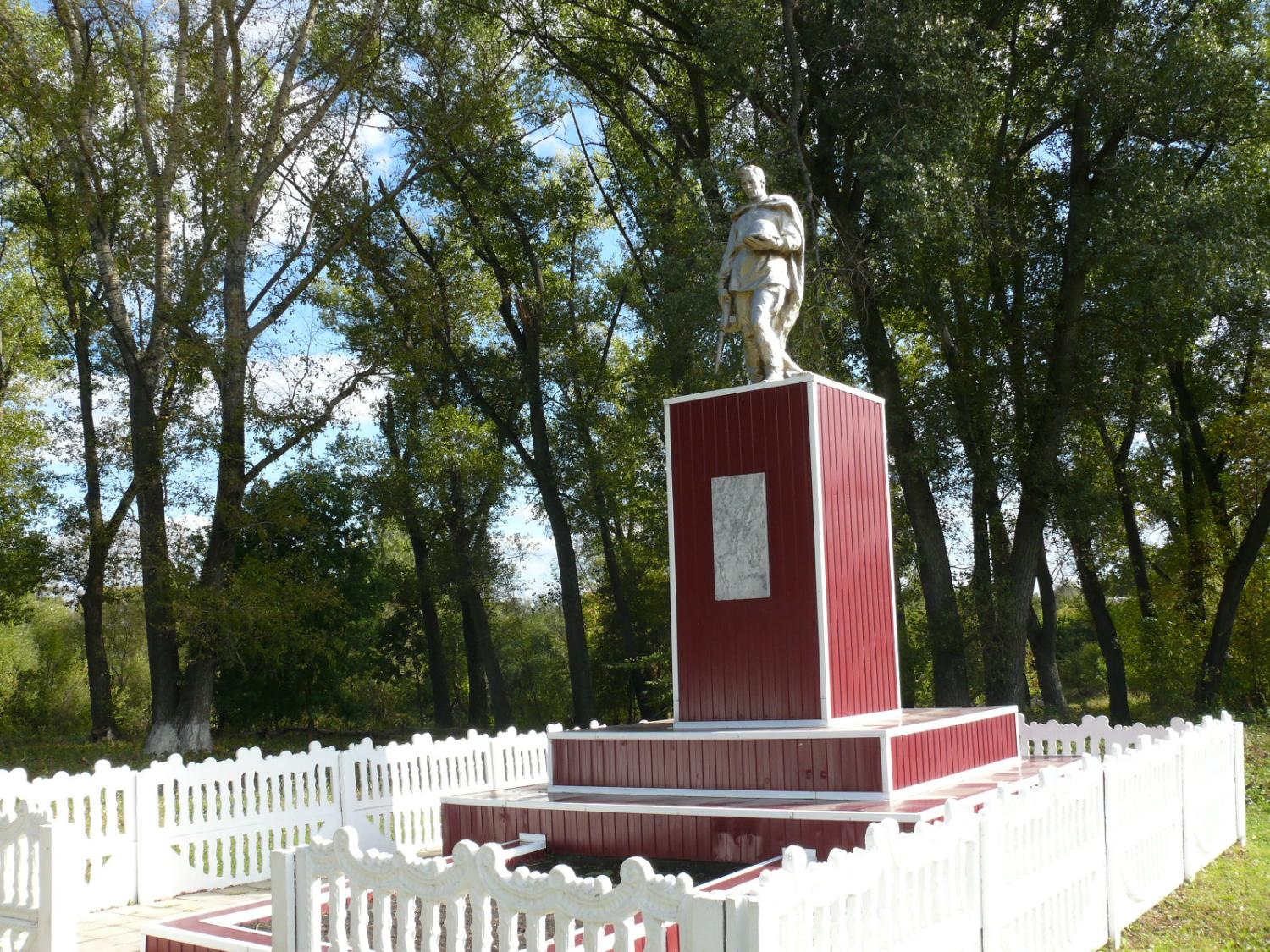 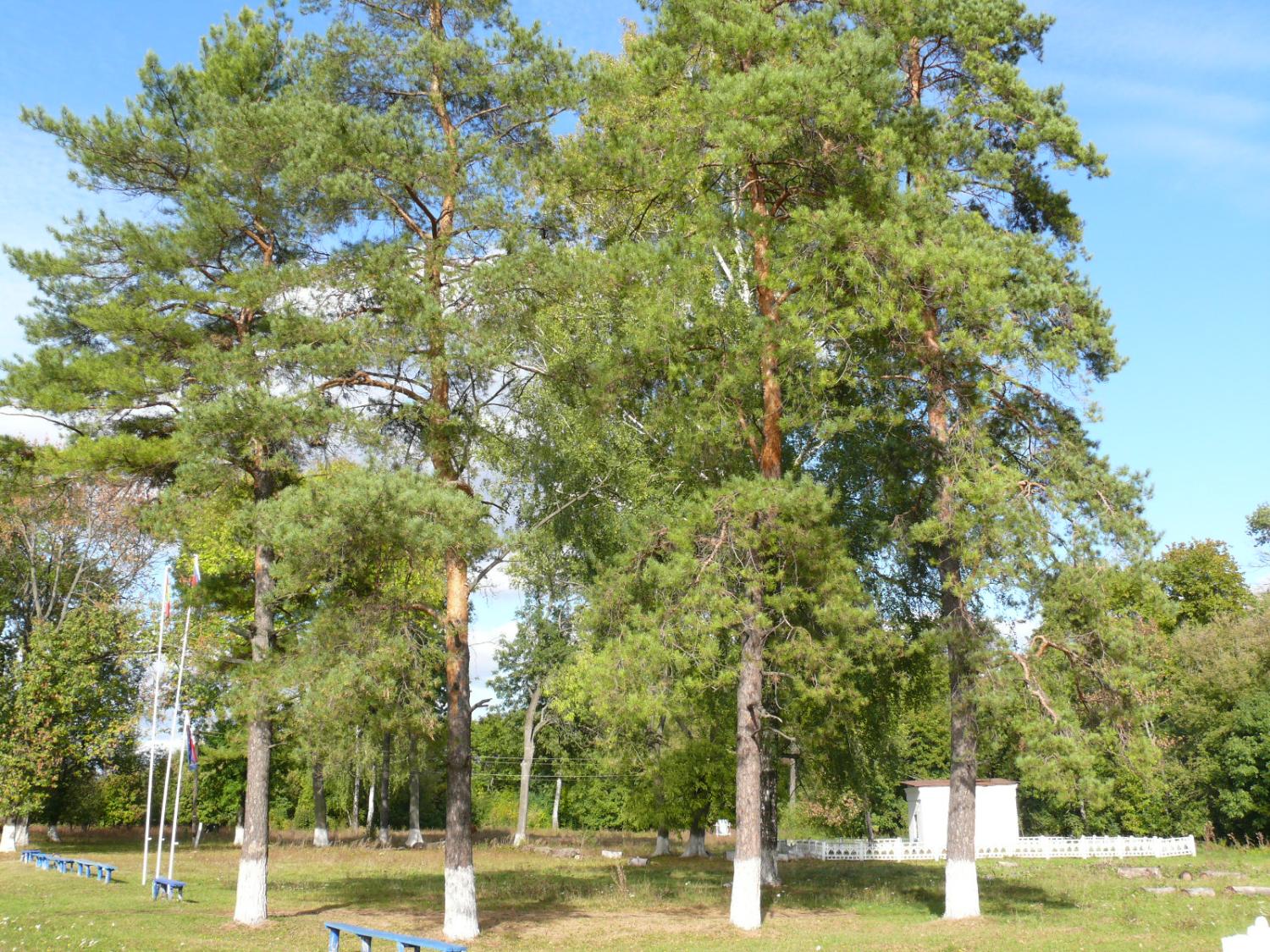 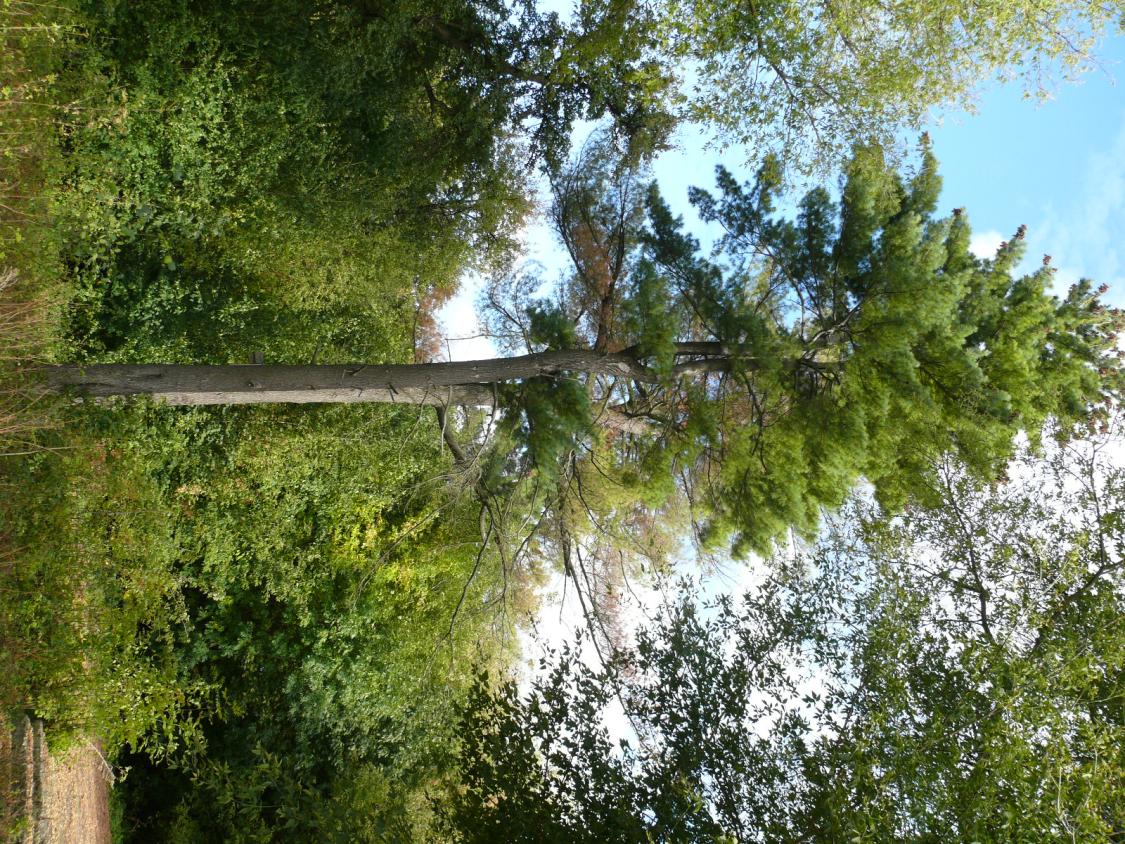 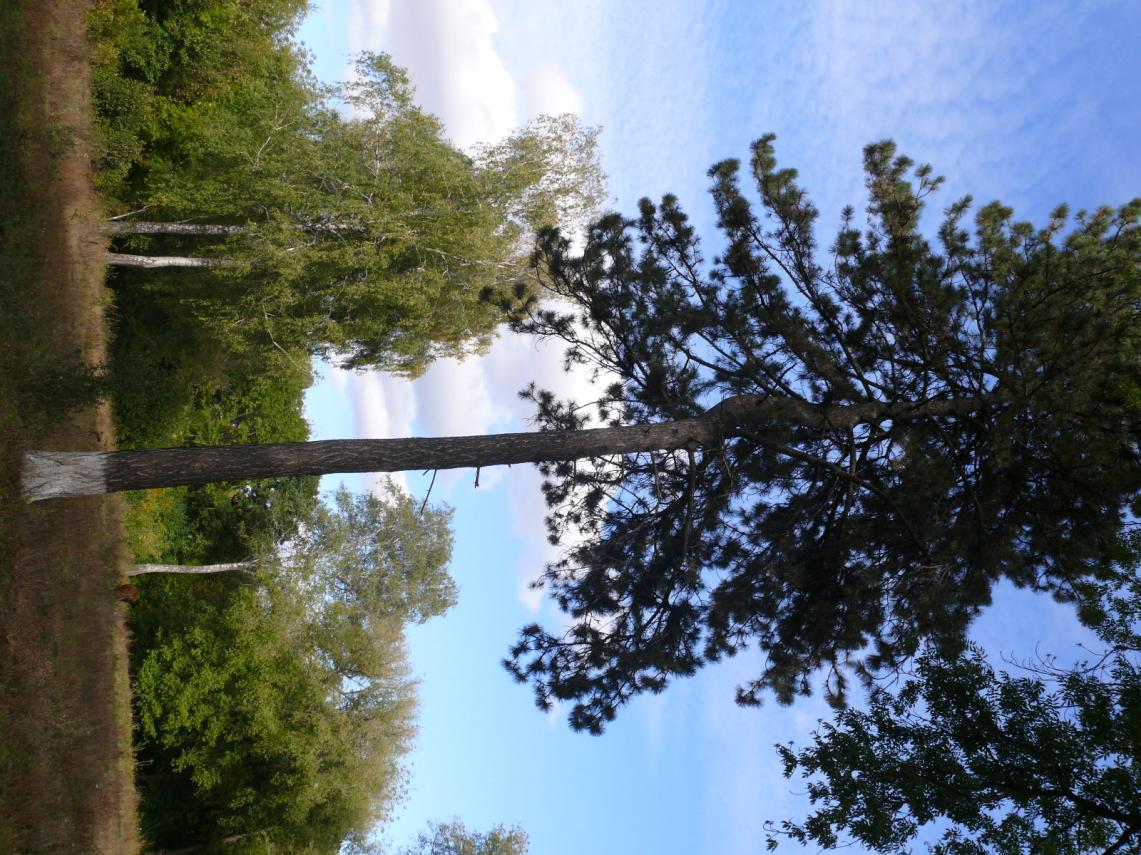 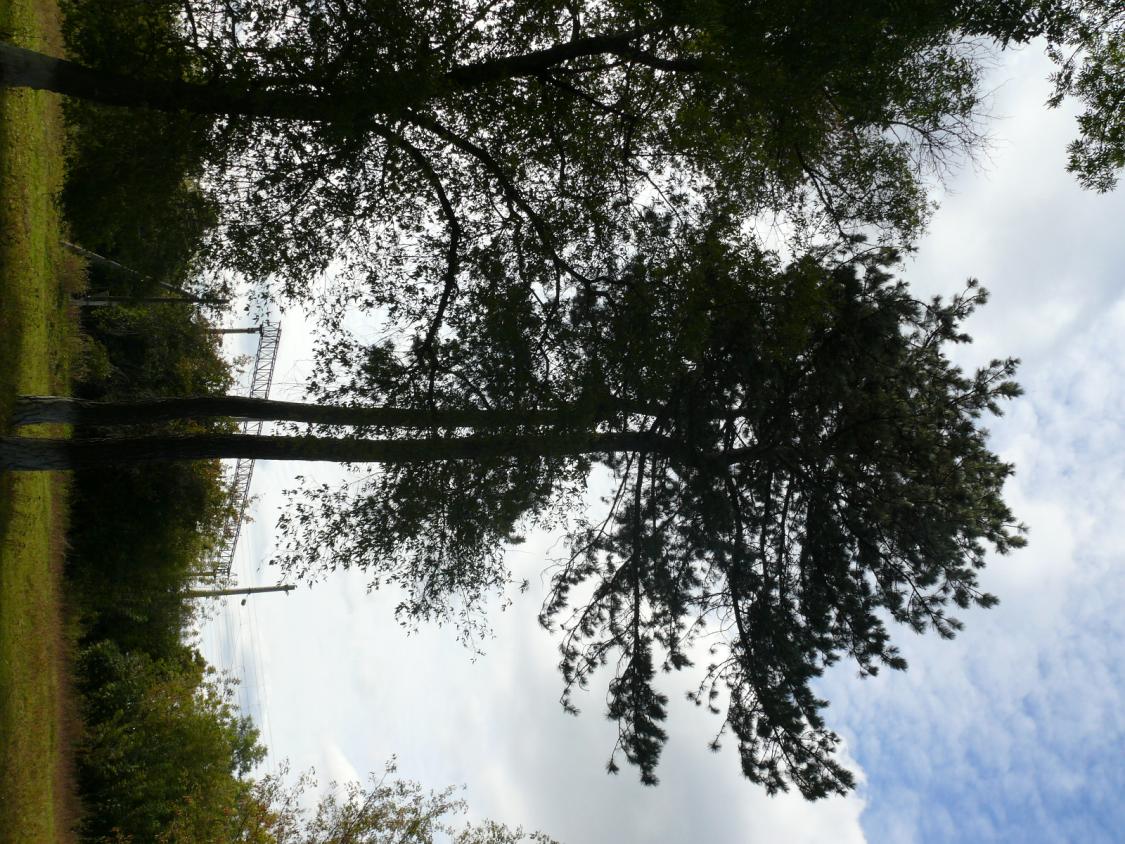 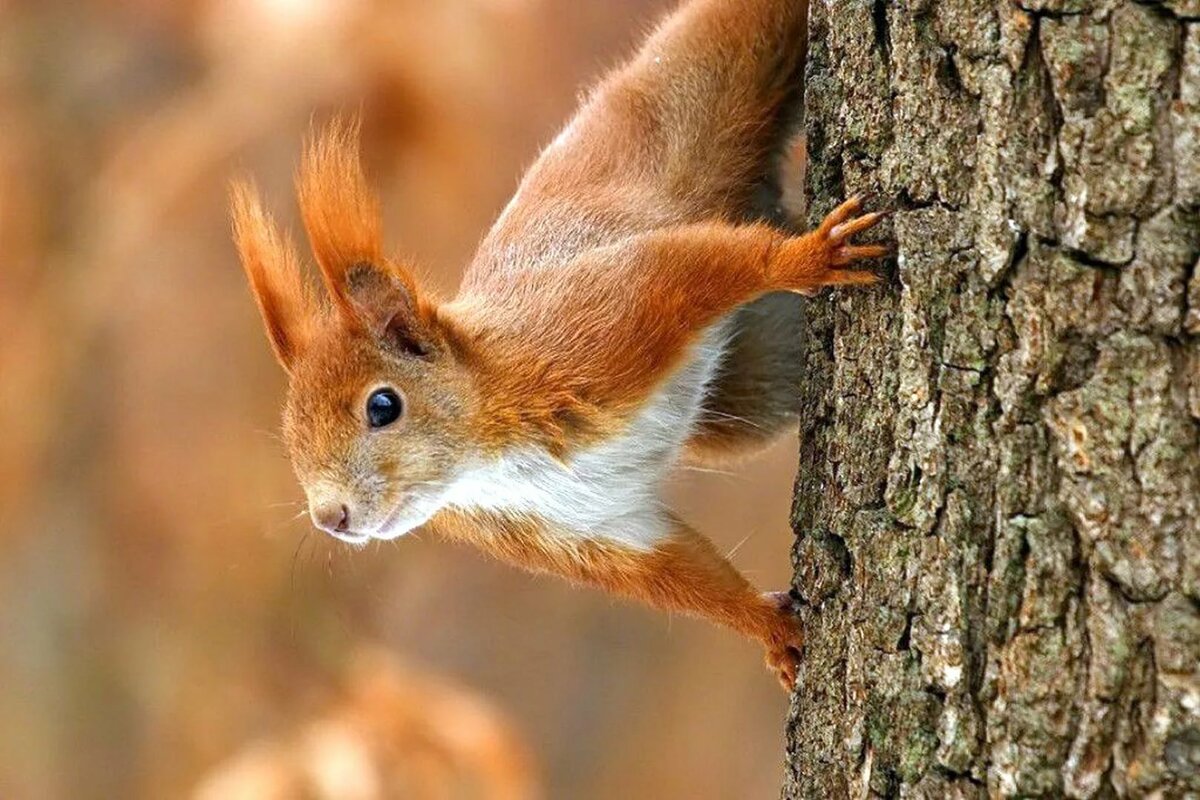 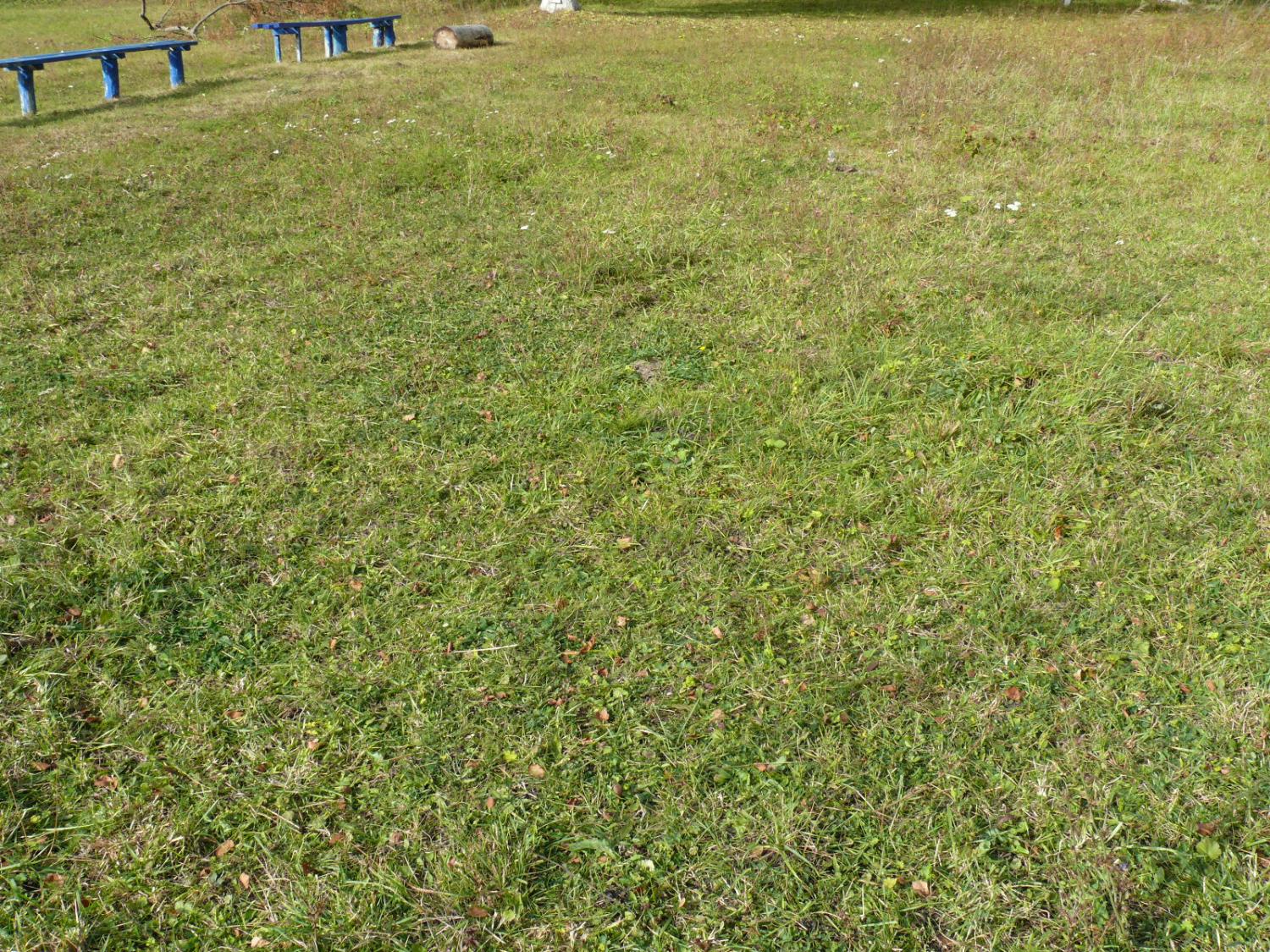 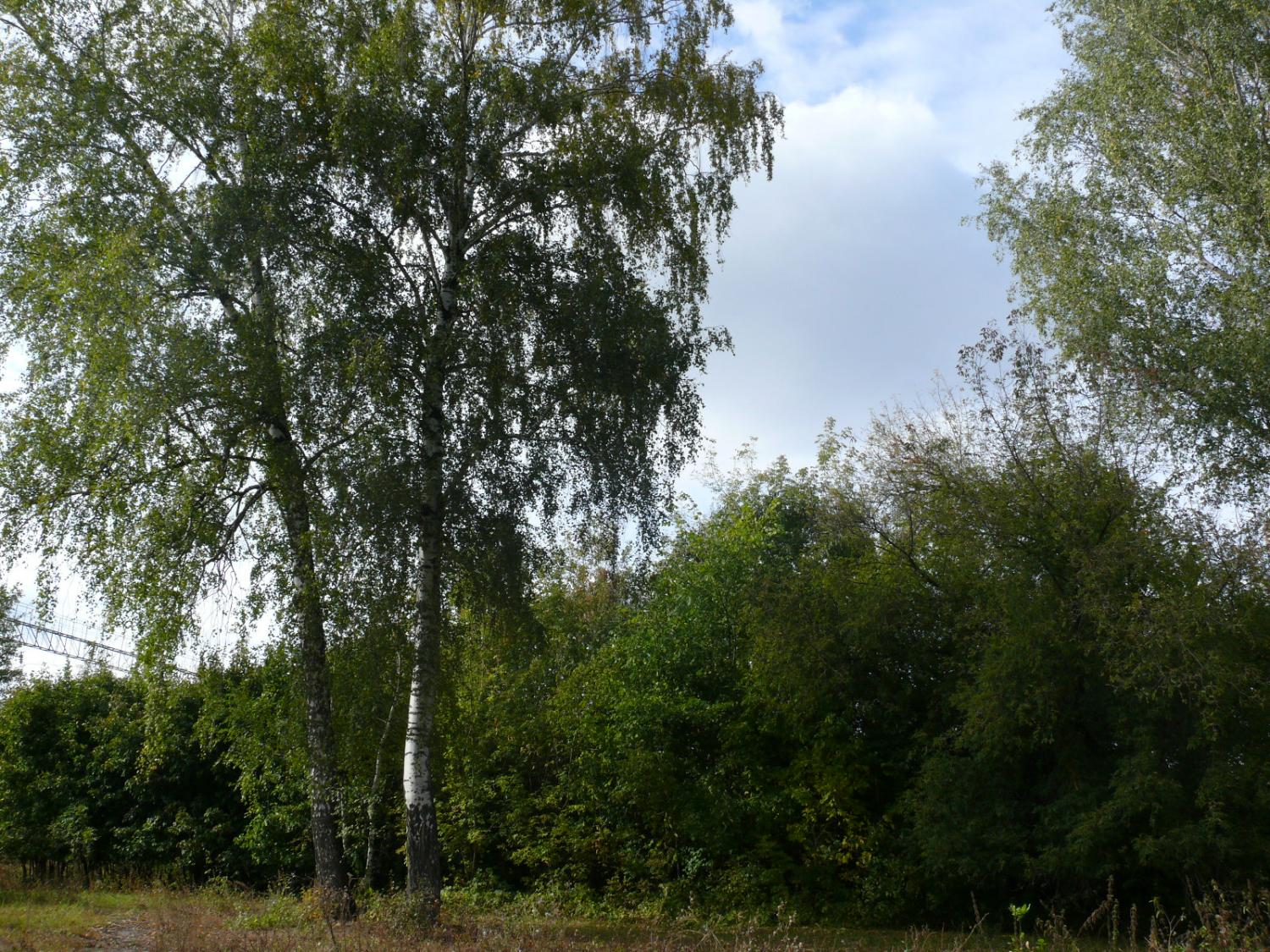 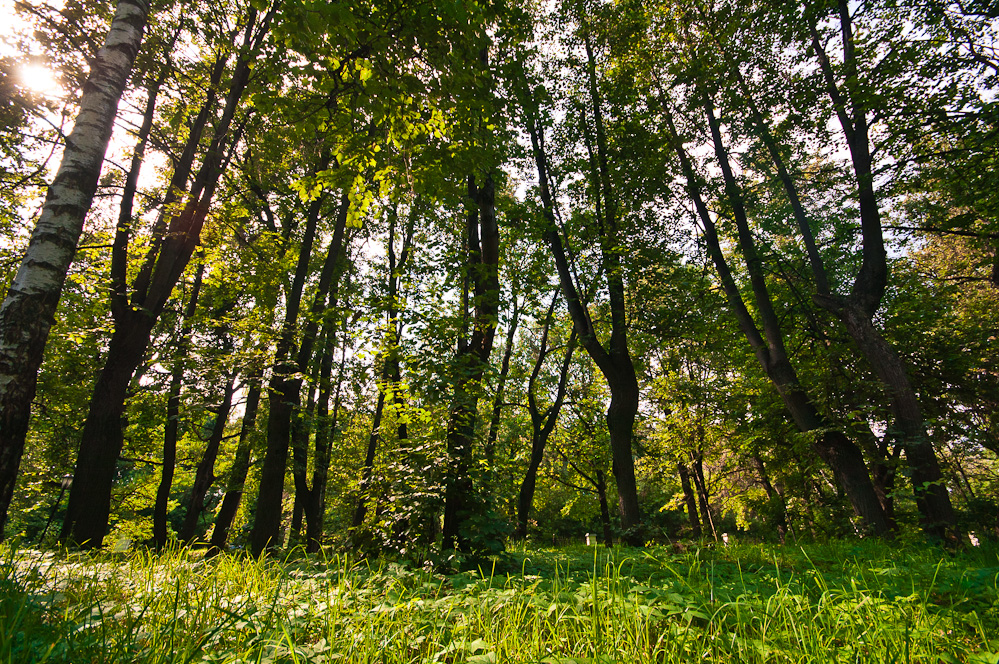 Дендрологический парк как школьная лаборатория под открытым небом для виртуальных и реальных экскурсий в природу
Автор: Барабанова Полина, 
              9 класс
Цель: проектирование и создание школьного дендрологического парка для организации практической природоохранной деятельности обучающихся, способствующей формированию экологической культуры.
Задачи:
 Изучить материалы в литературных и Интернет-источниках, отражающие общие сведения о дендрариях, порядок создания дендропарка.
 Провести анализ местности, на которой расположен пришкольный участок.
 Разработать проект парка и дендроплан.
 Составить бизнес-план проекта.
 Подготовить экскурсионную программу по парку.
Мещерская лесостепная опытно–селекционная станция (ЛОСС)
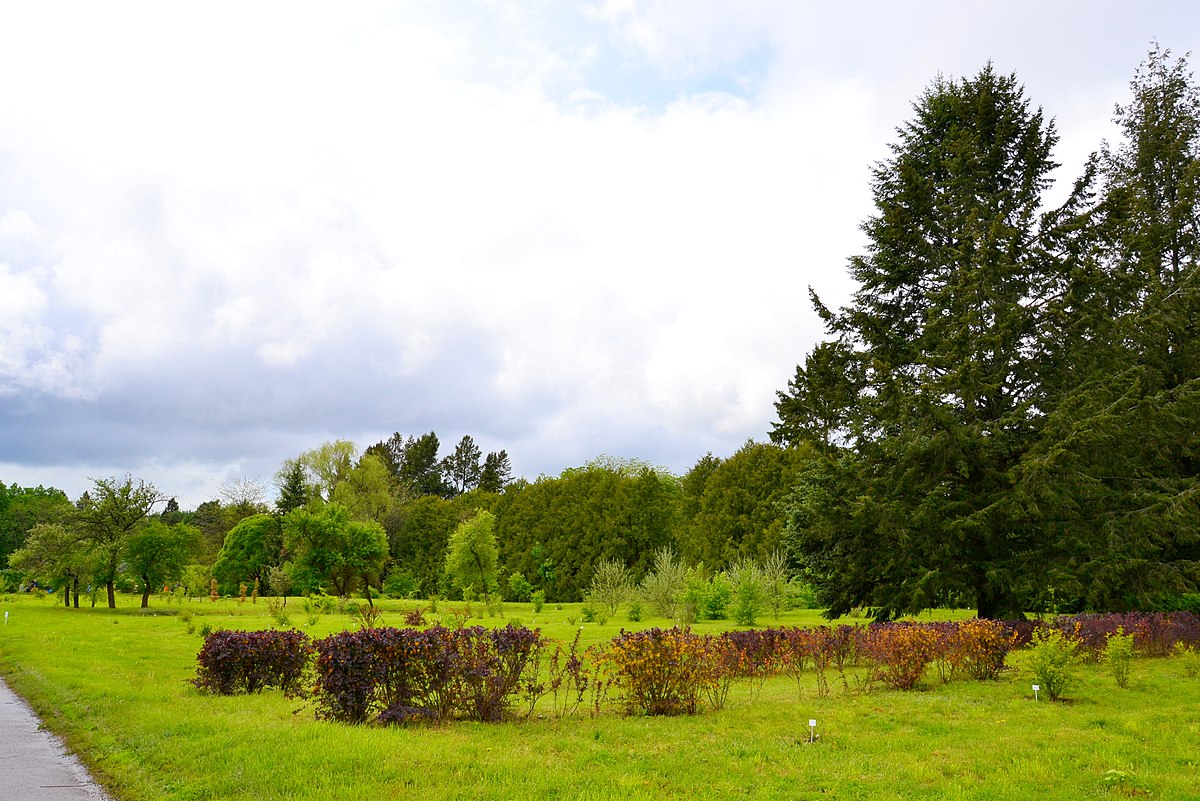 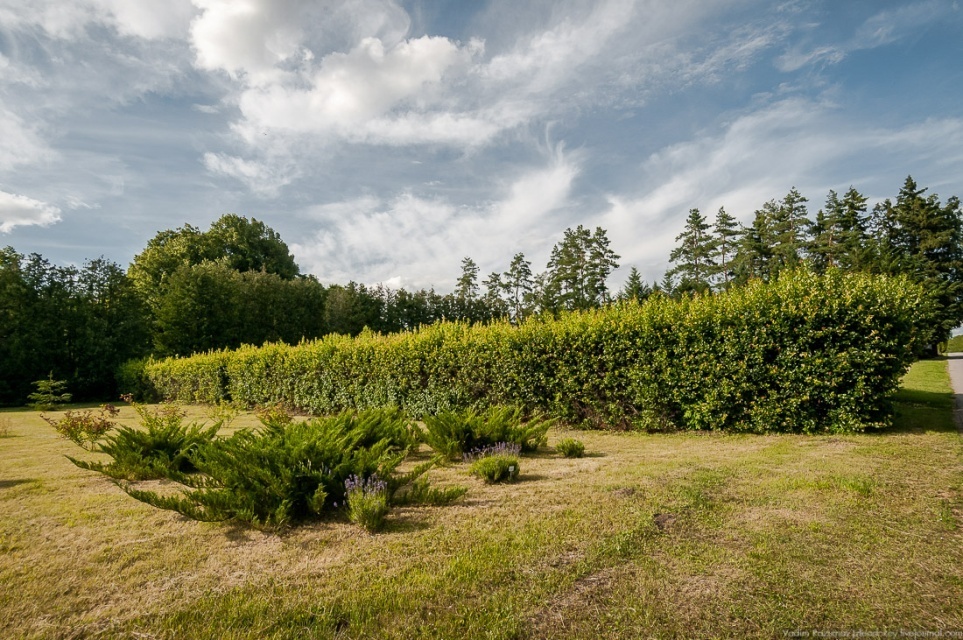 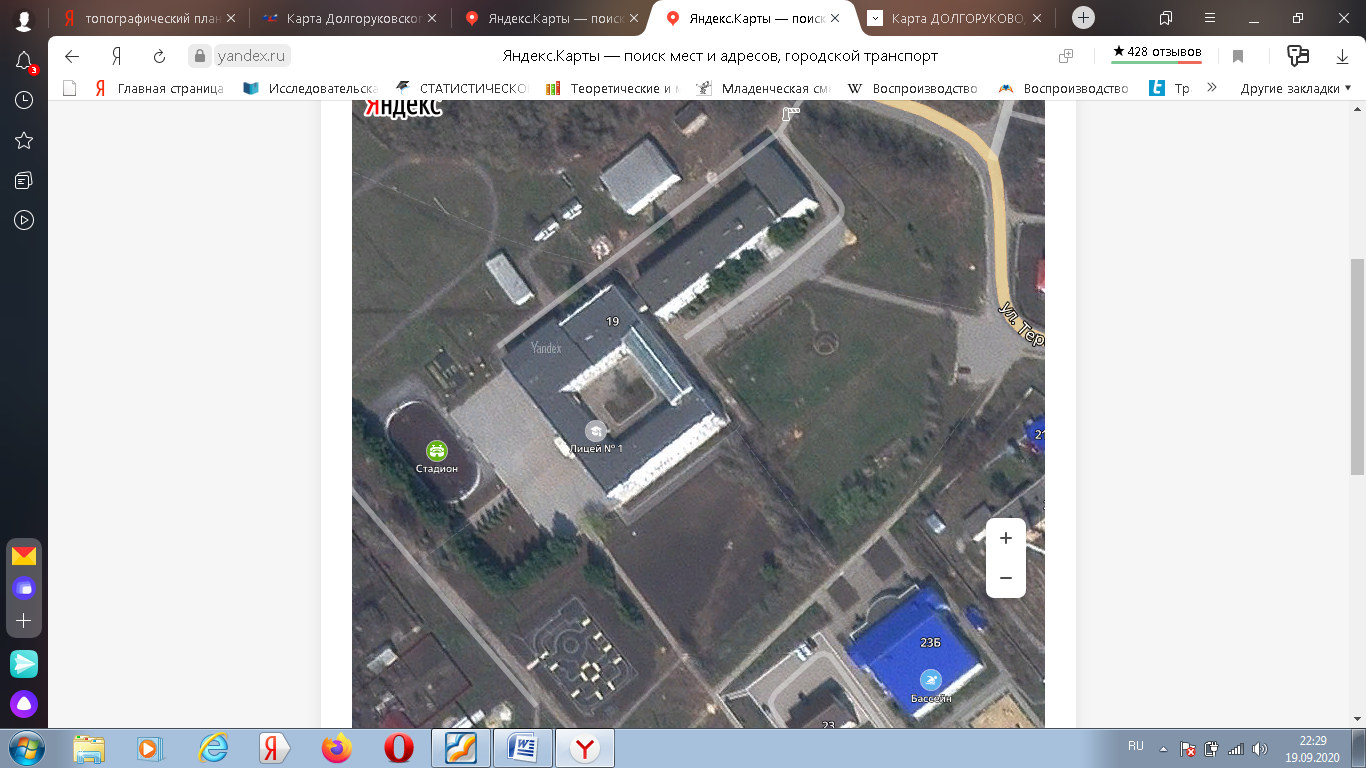 Парк
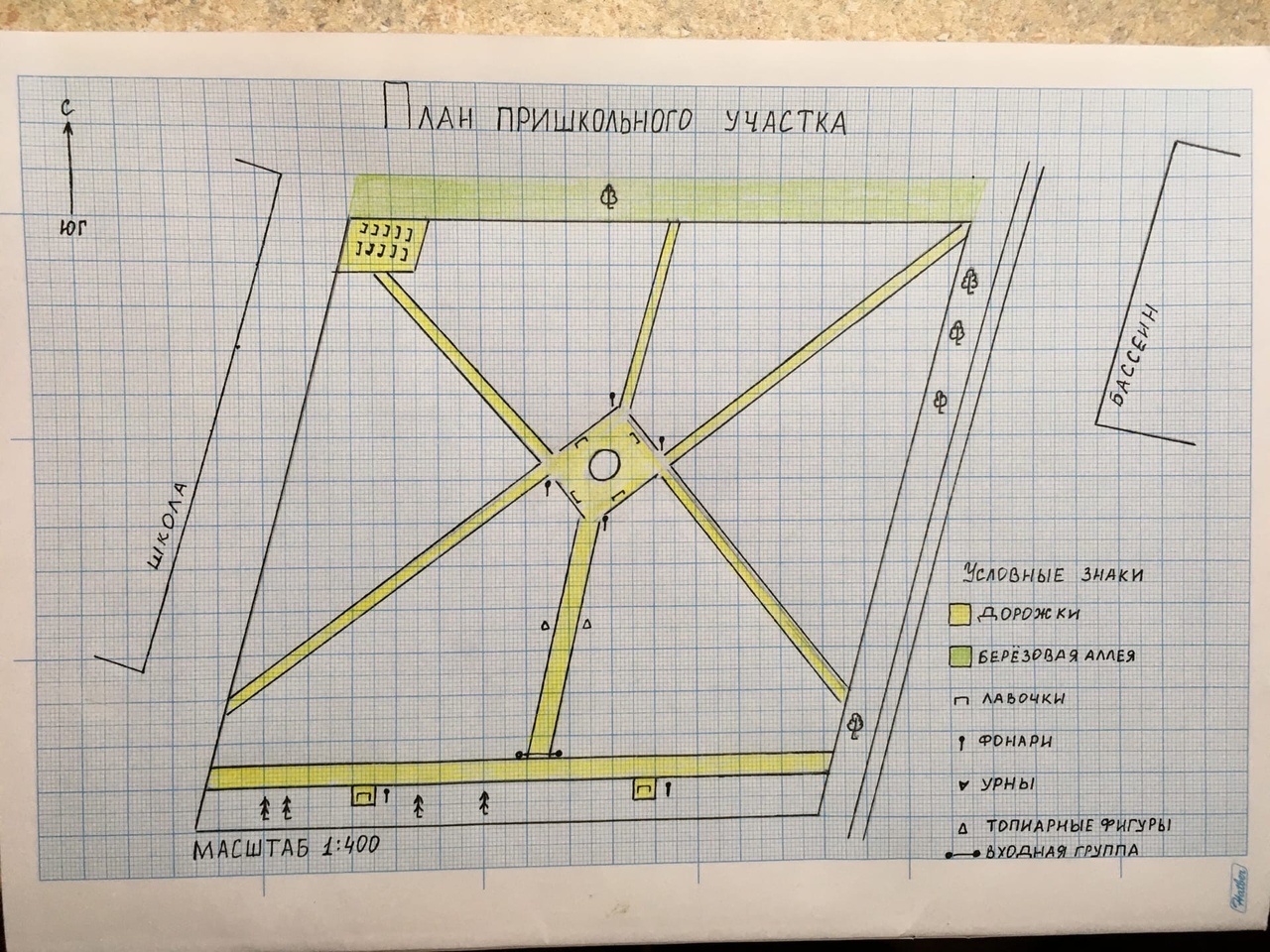 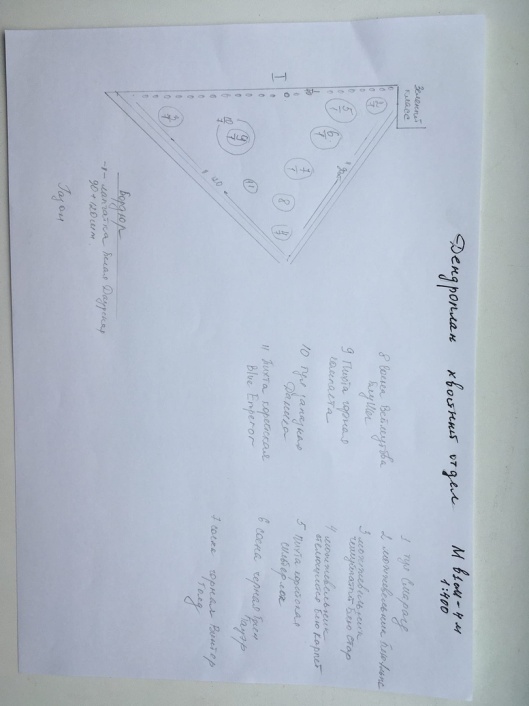 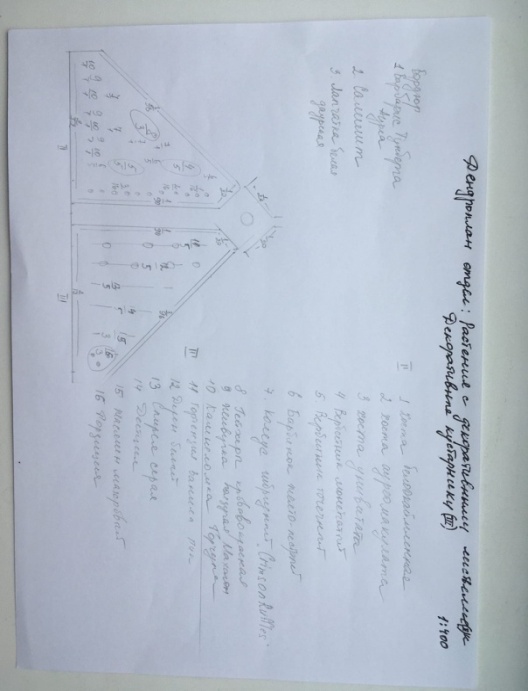 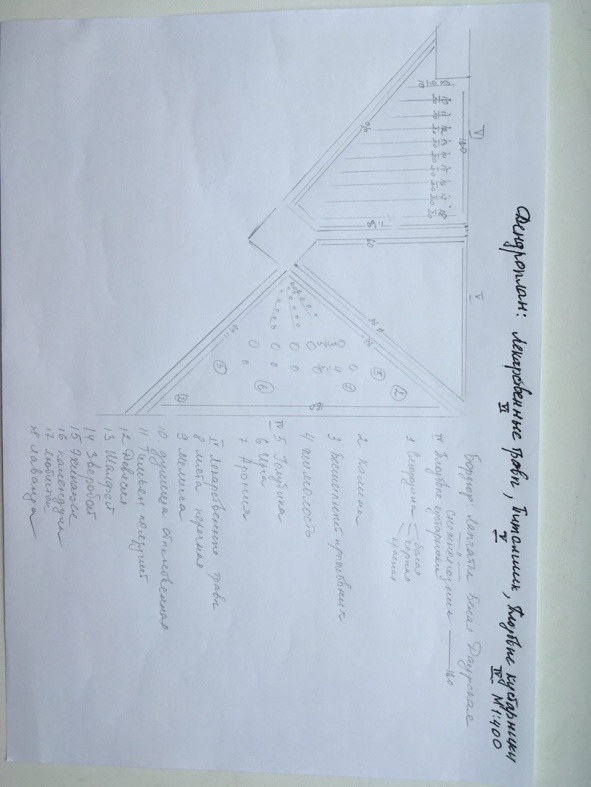 Пример посадочной ведомости
Спасибо за внимание!